DCI Consulting
Tyler Wurtz, MS
Workforce Equity Consultant
Government Compliance and EEO Support
OFCCP / EEOC
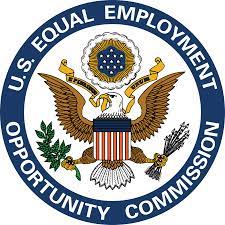 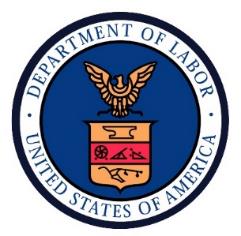 Note: this is not an all inclusive list of laws covered by each agency
Affirmative Action Implements EEO
Proactive action-oriented programs designed to ensure equal opportunity of qualified women, minorities, individuals with disabilities and protected veterans in the employment process
Designed to:
Promote equal employment opportunity
Eliminate discrimination for protected members
Create an opportunity to make a difference
Remove barriers in the workplace
Level playing field in every phase of the employment process
Diversity, Equity, Inclusion, Accessibility (DEIA)
Workforce Equity Practice Area
Bridge affirmative action, compensation, and DEIA to create a roadmap for strategic change
Discuss alternative labor force availability benchmarks
Conduct organization-wide diversity diagnostics
Civil rights audits / racial equity audits
Barrier analysis
Provide strategic workforce planning insights
Merger/acquisition planning
Proactive diversity audit
Advise on ESG report objectives and human capital disclosures
Develop supplier diversity programs
Leverage evidence-based practices to support DEIA strategies
10
DCI Website